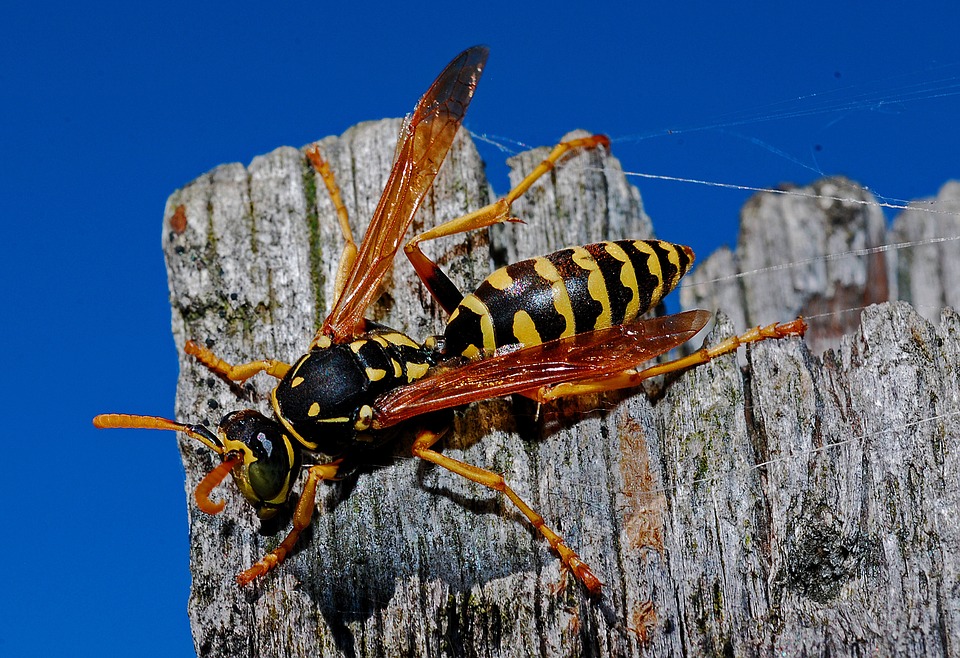 Biologi handler om alt det som er levende. 
Bio betyr liv og logi betyr lære.
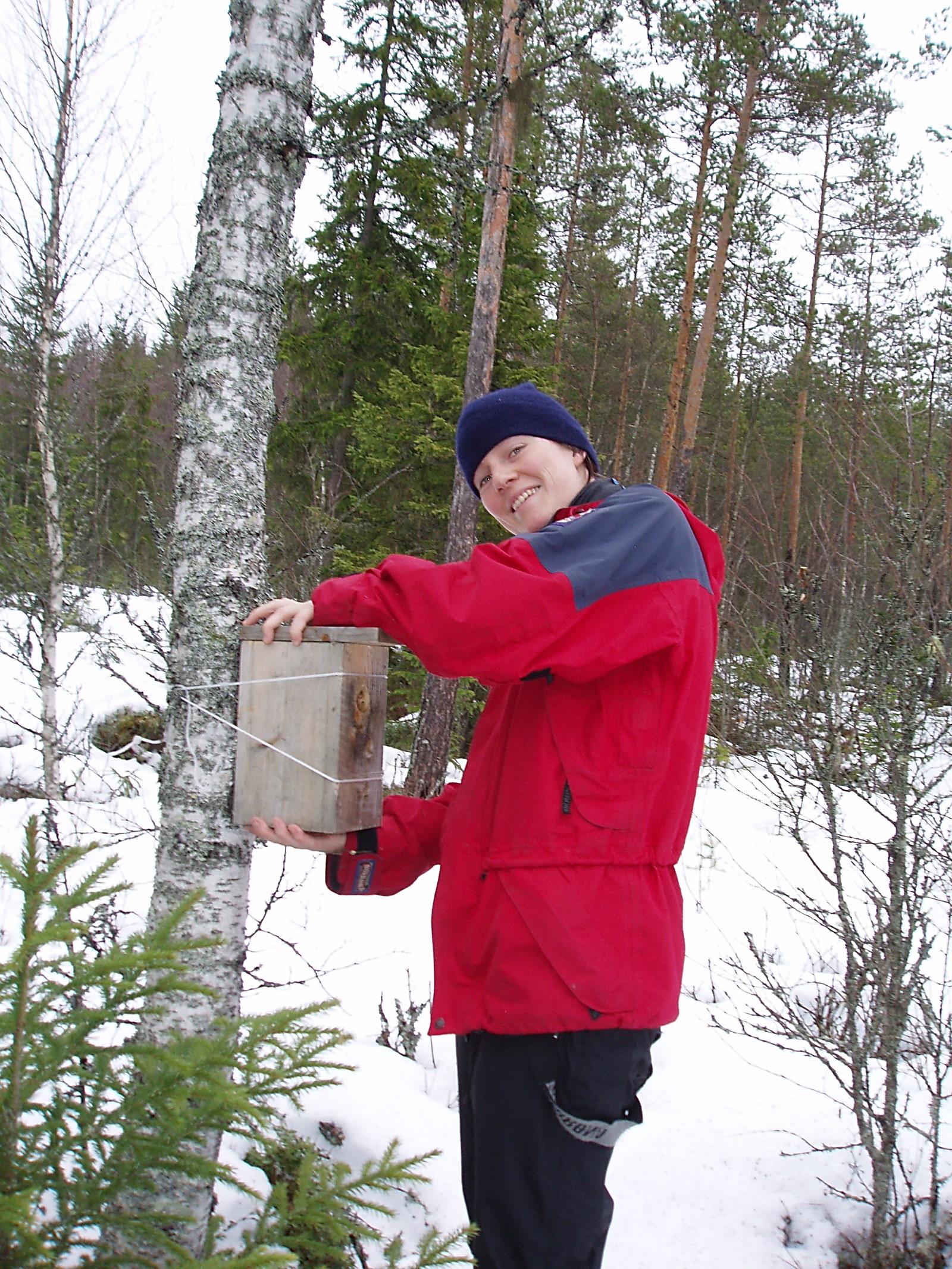 Biologer undersøker hvordan det levende er 
bygd opp og fungerer.
Cellebiologer undersøker hvordan celler er bygd opp og fungerer.
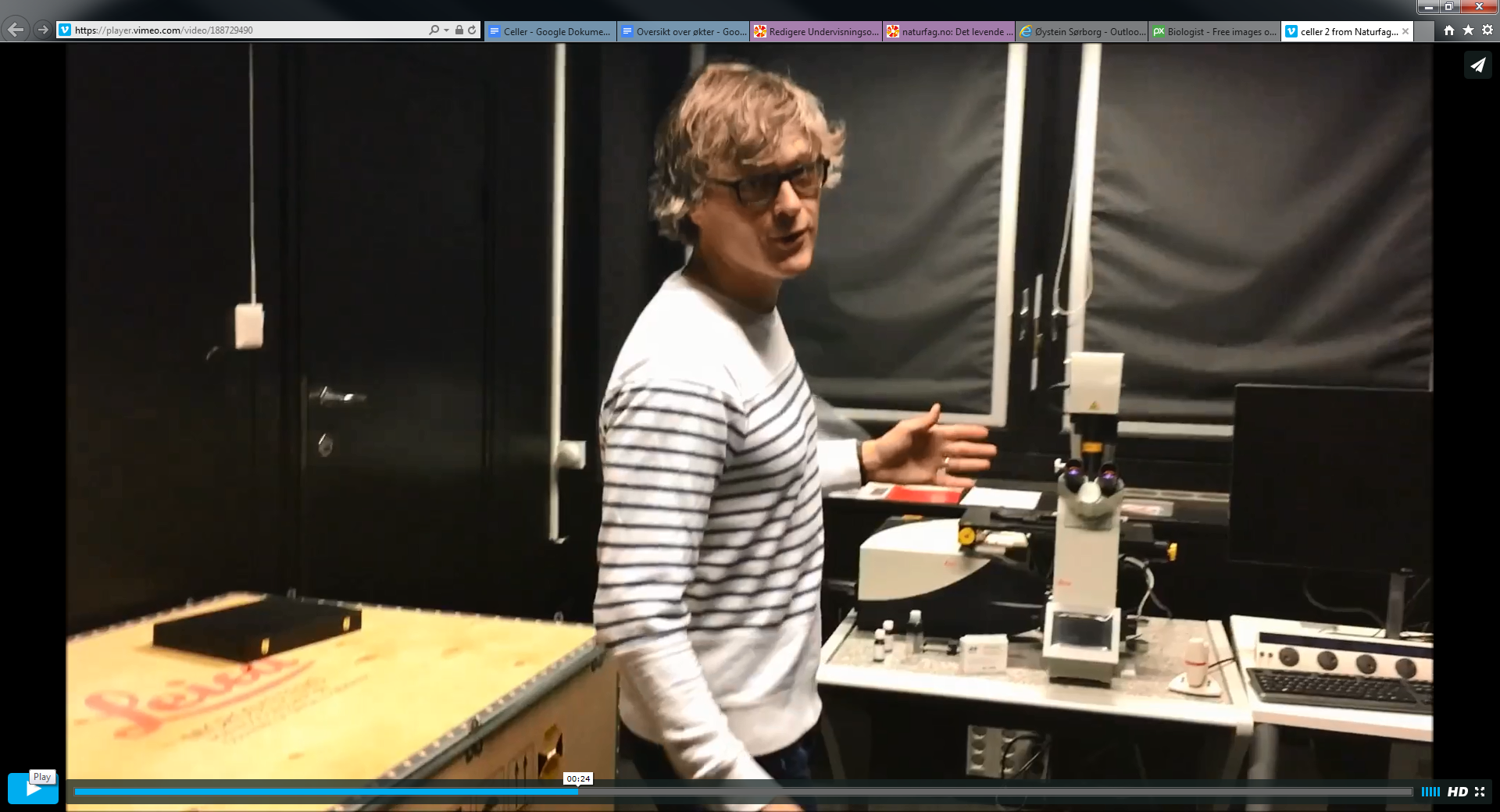 Disse bildene skal sorteres i plante-,
dyre-, sopp- og bakterieceller
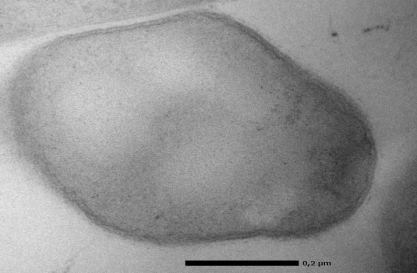 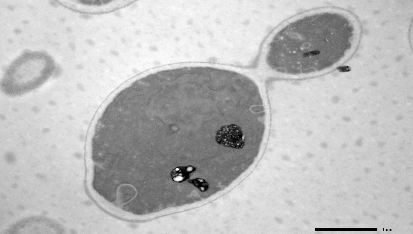 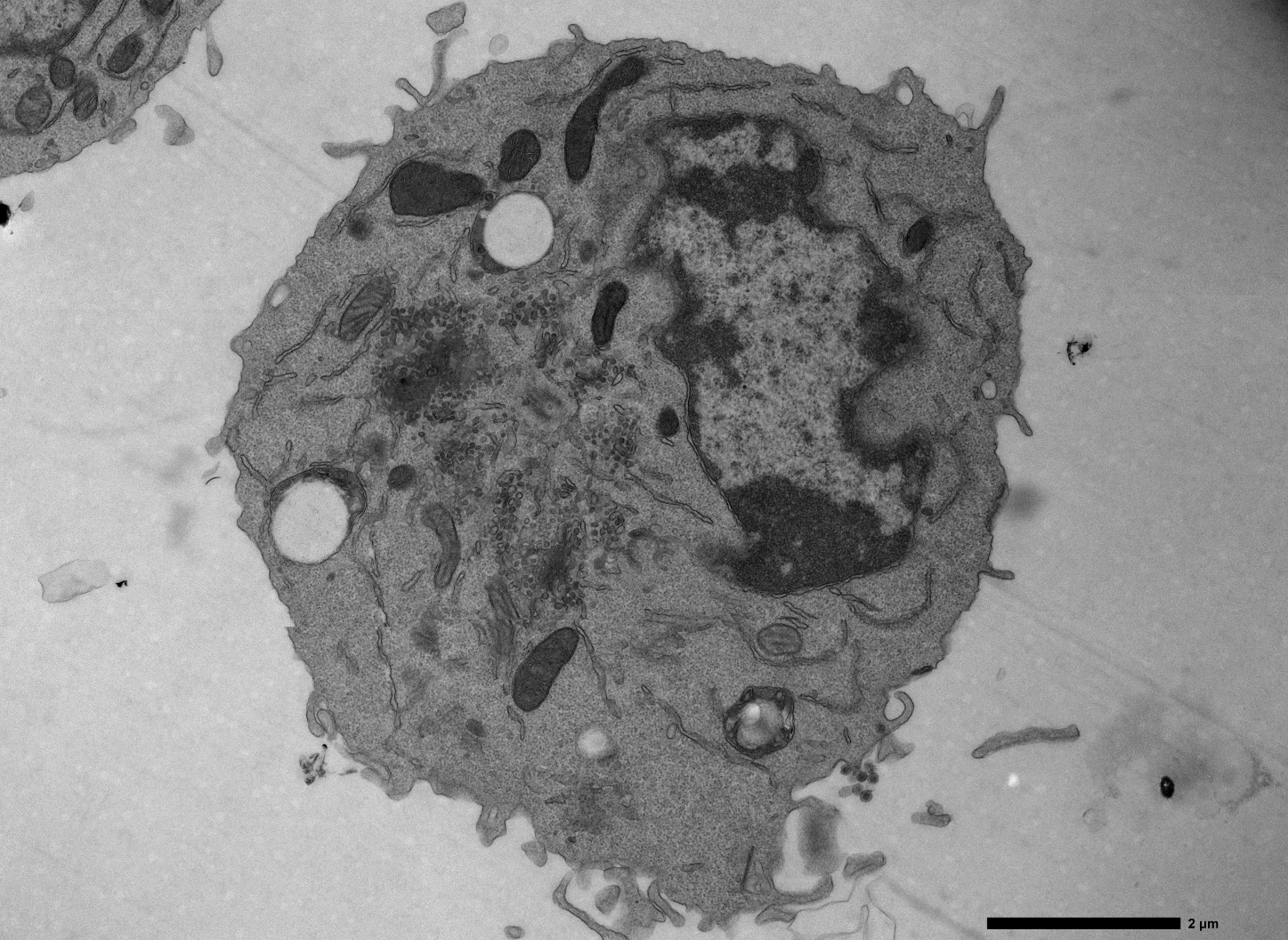 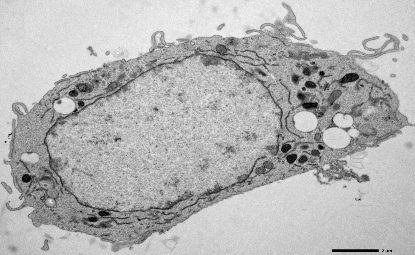 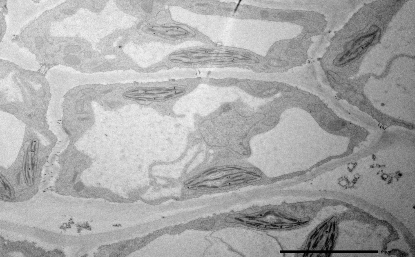 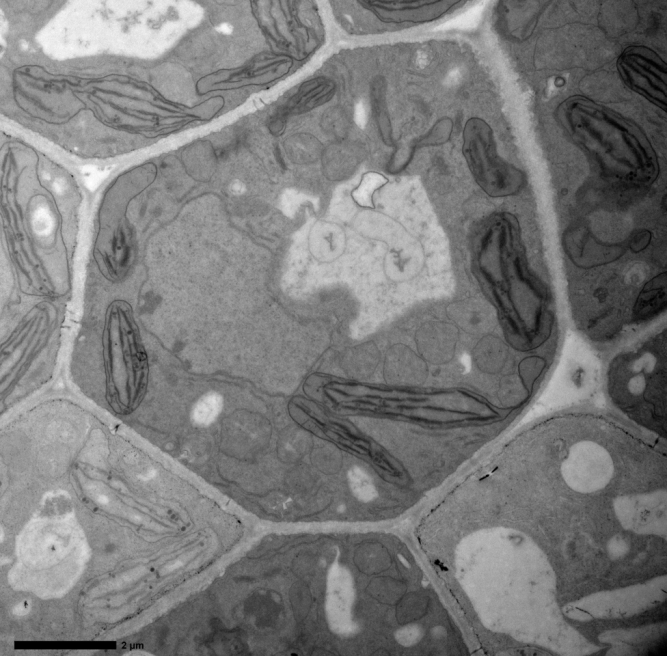 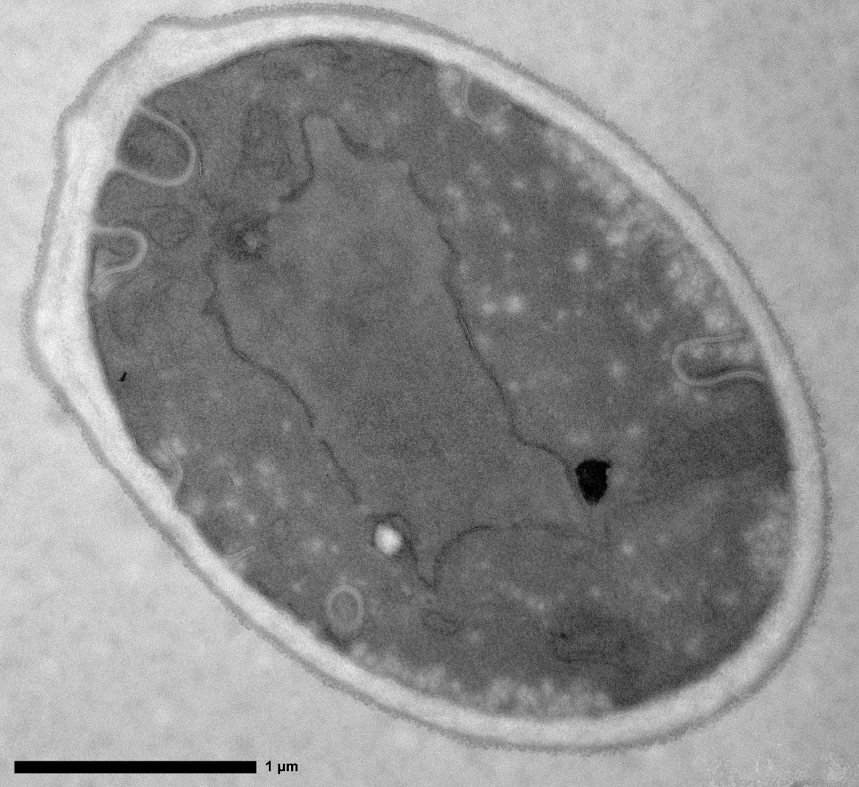 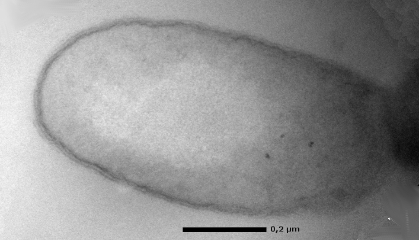 Nøkkelsetningsark
Nøkkelsetningsark
Disse bildene skal sorteres i plante-,
dyre-, sopp- og bakterieceller
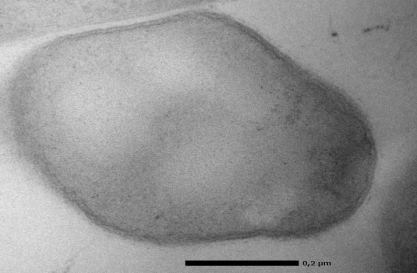 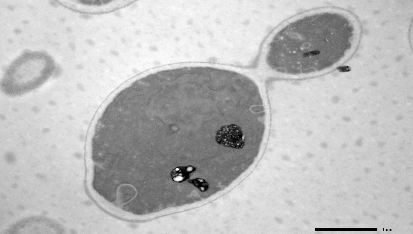 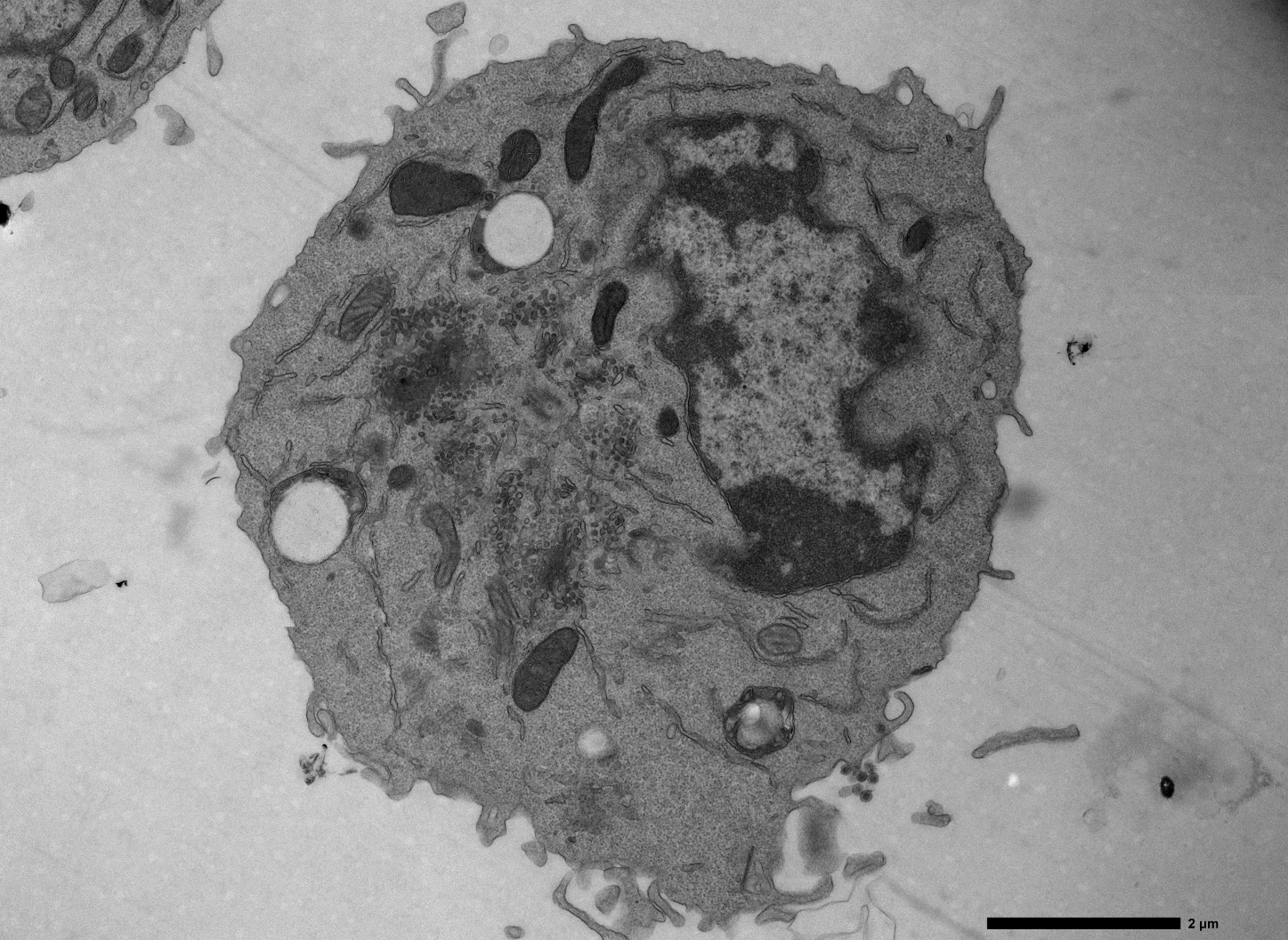 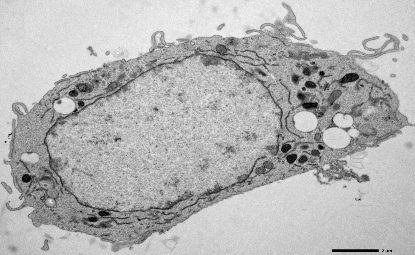 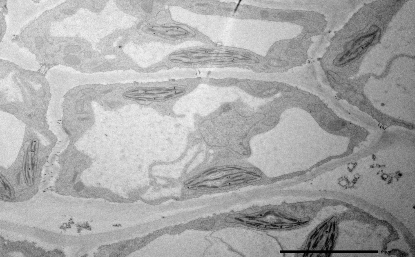 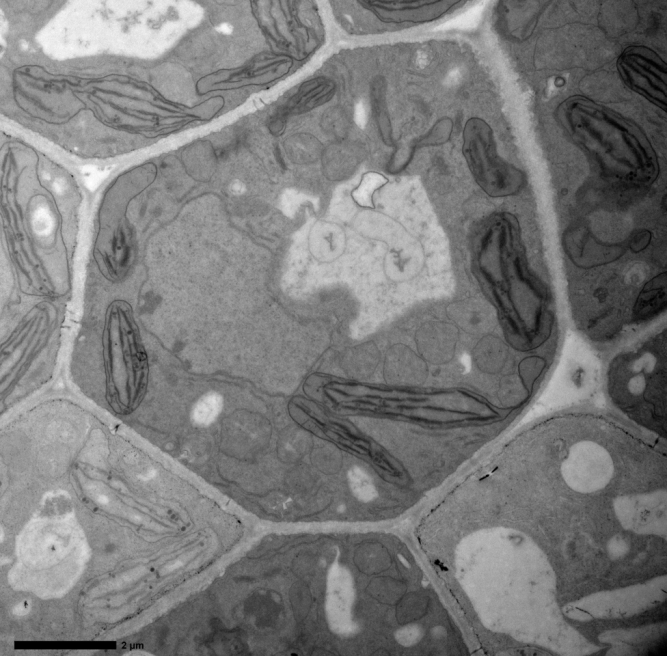 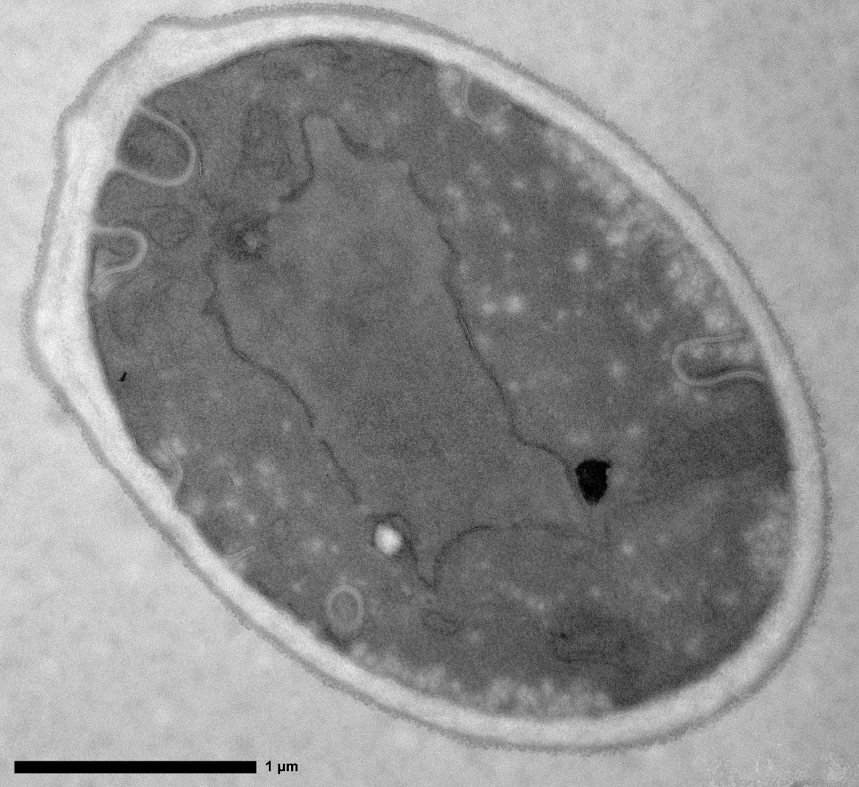 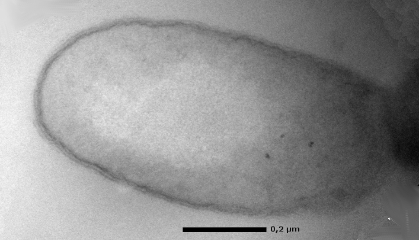 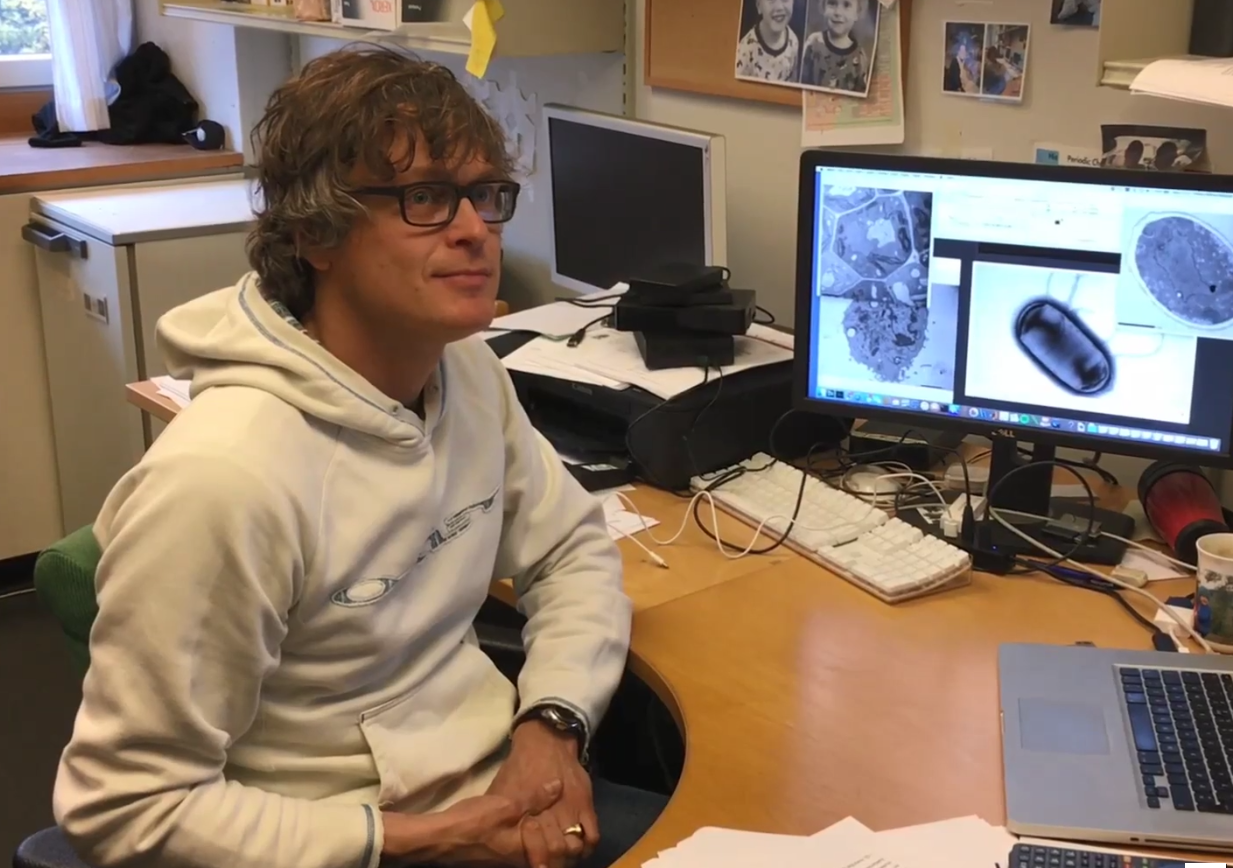 Hjelpemiddel: 
Cellebiolog Frodes kompendium
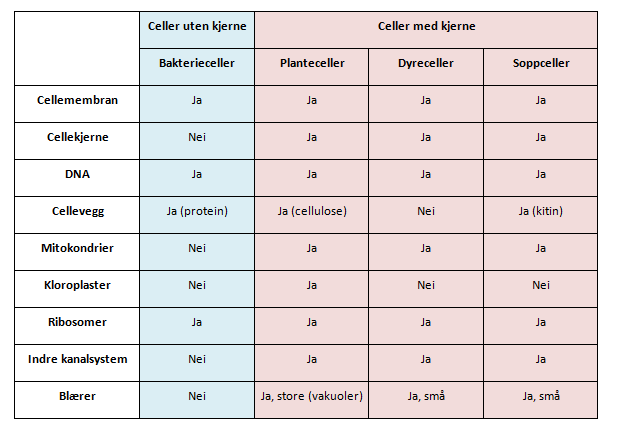 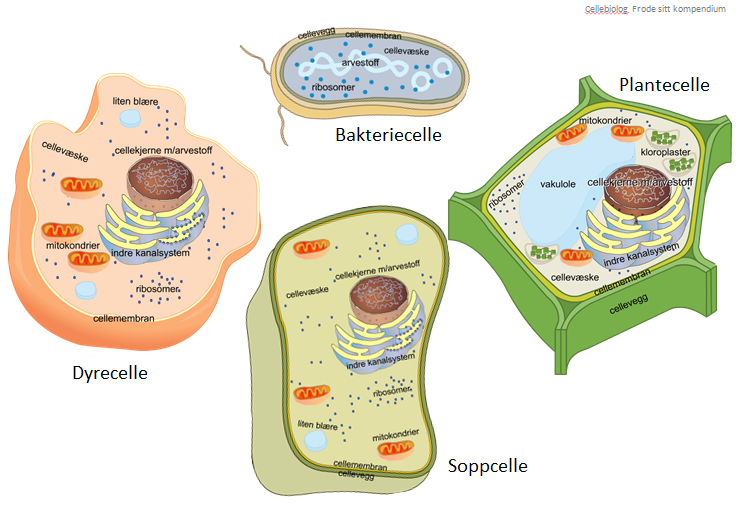 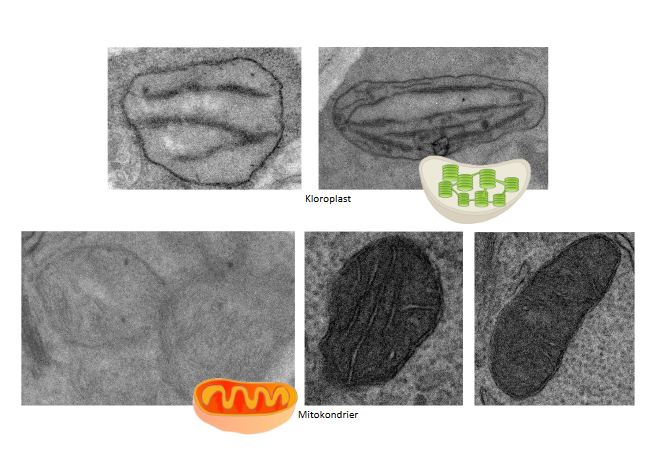 Cellebiolog Frodes kompendium 
Tabell – Kjennetegn på fire typer celler
Cellebiolog Frodes kompendium 
Tabell – Modeller av de fire celletypene
Bakteriecelle
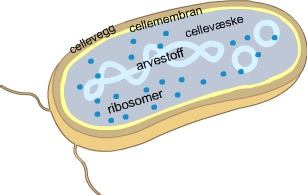 Plantecelle
Dyrecelle
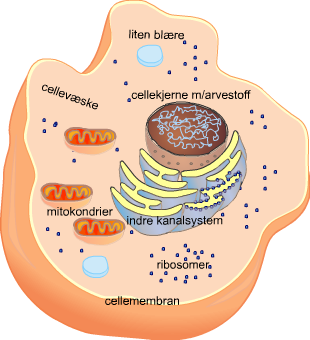 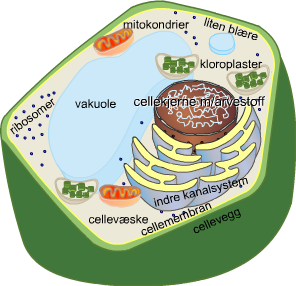 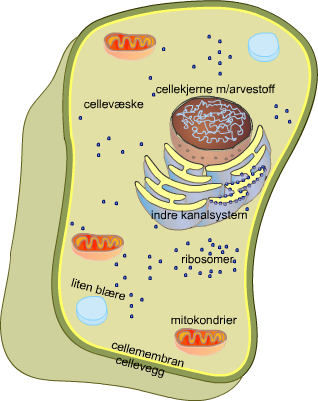 Soppcelle
Cellebiolog Frode sitt kompendium 
Mikroskopbilder av organeller
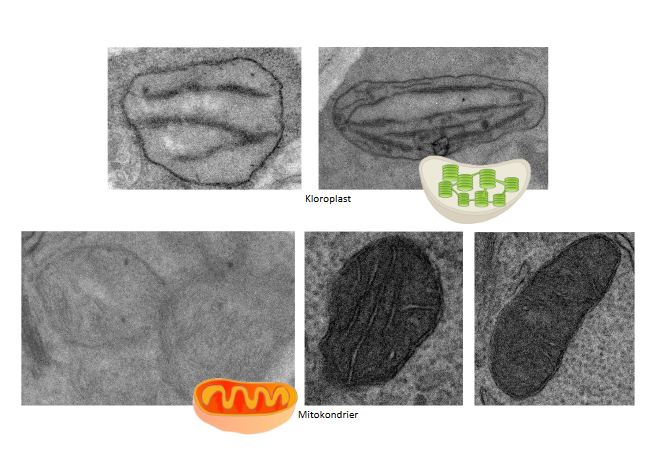 Elevark – Hvilken type celle?
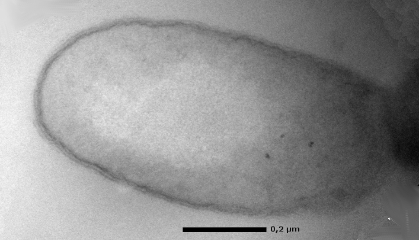 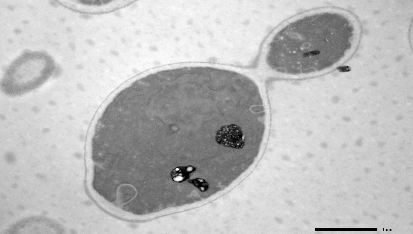 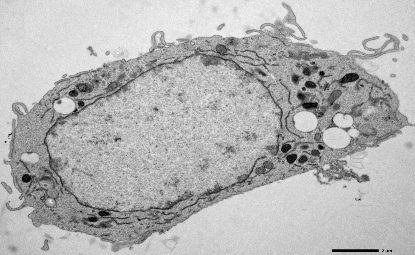 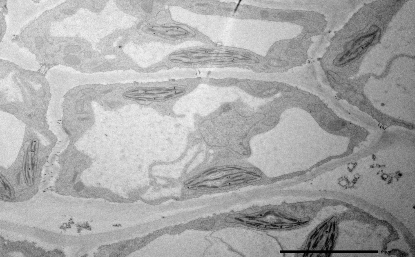 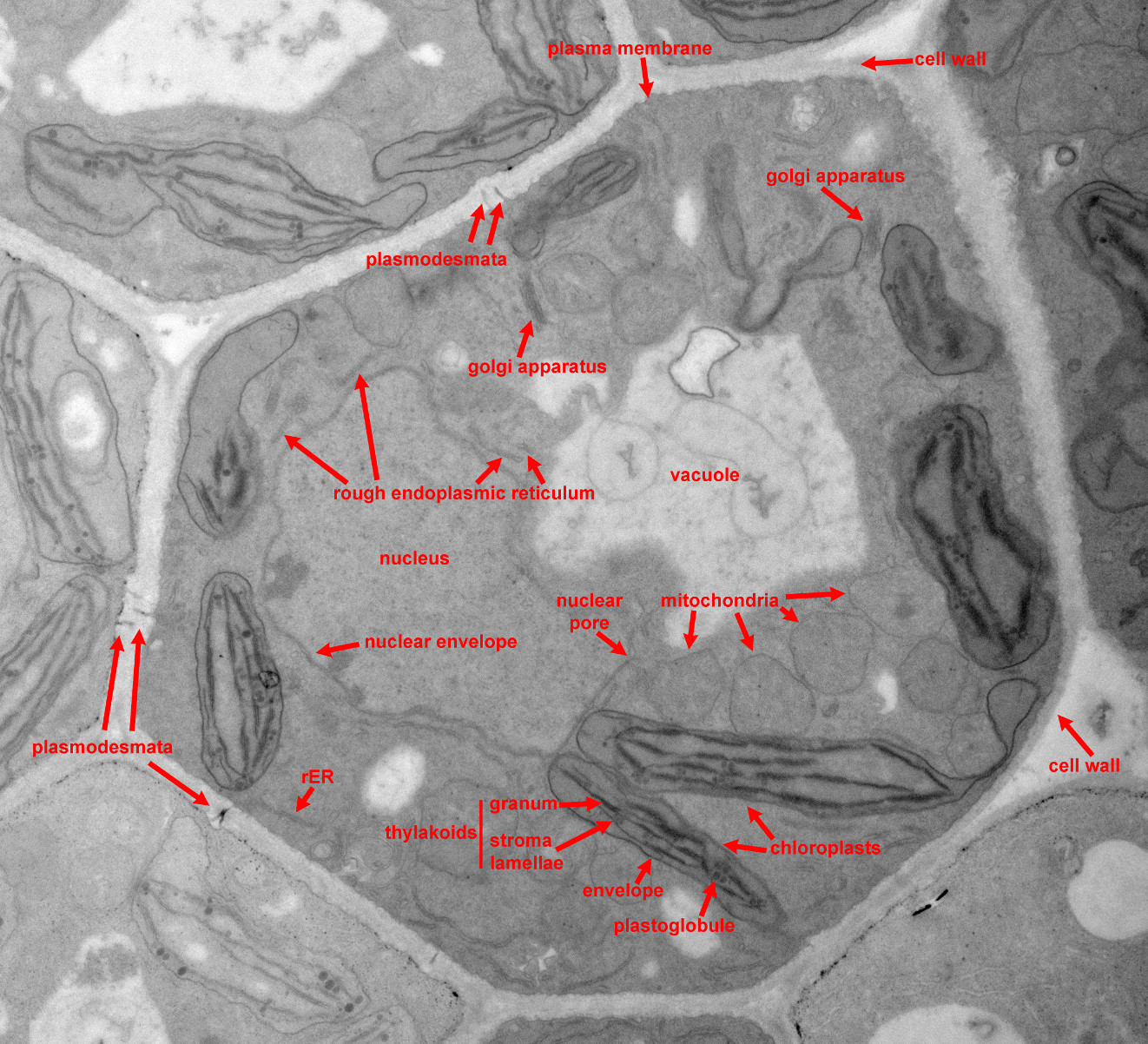 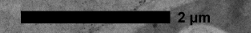 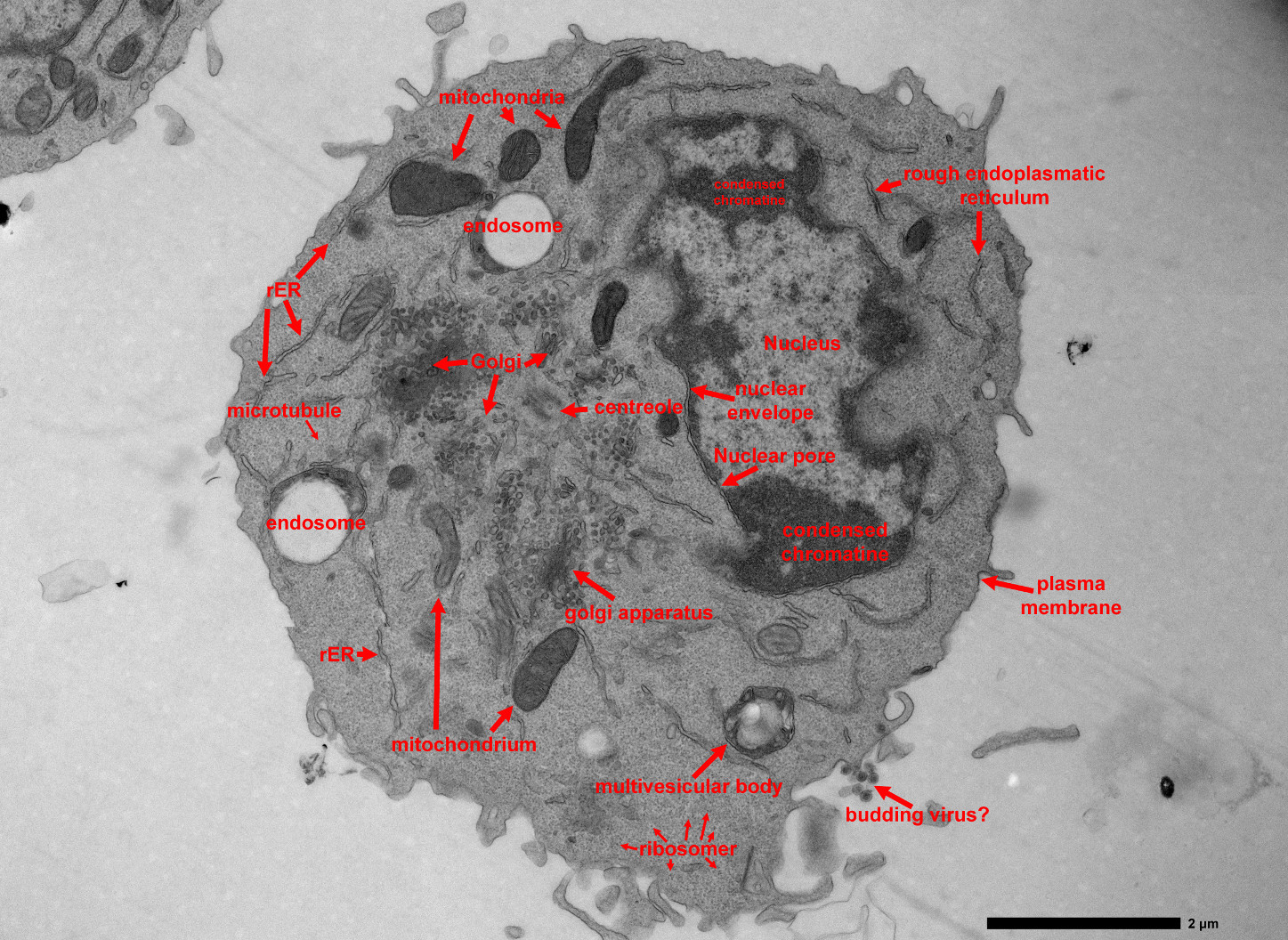 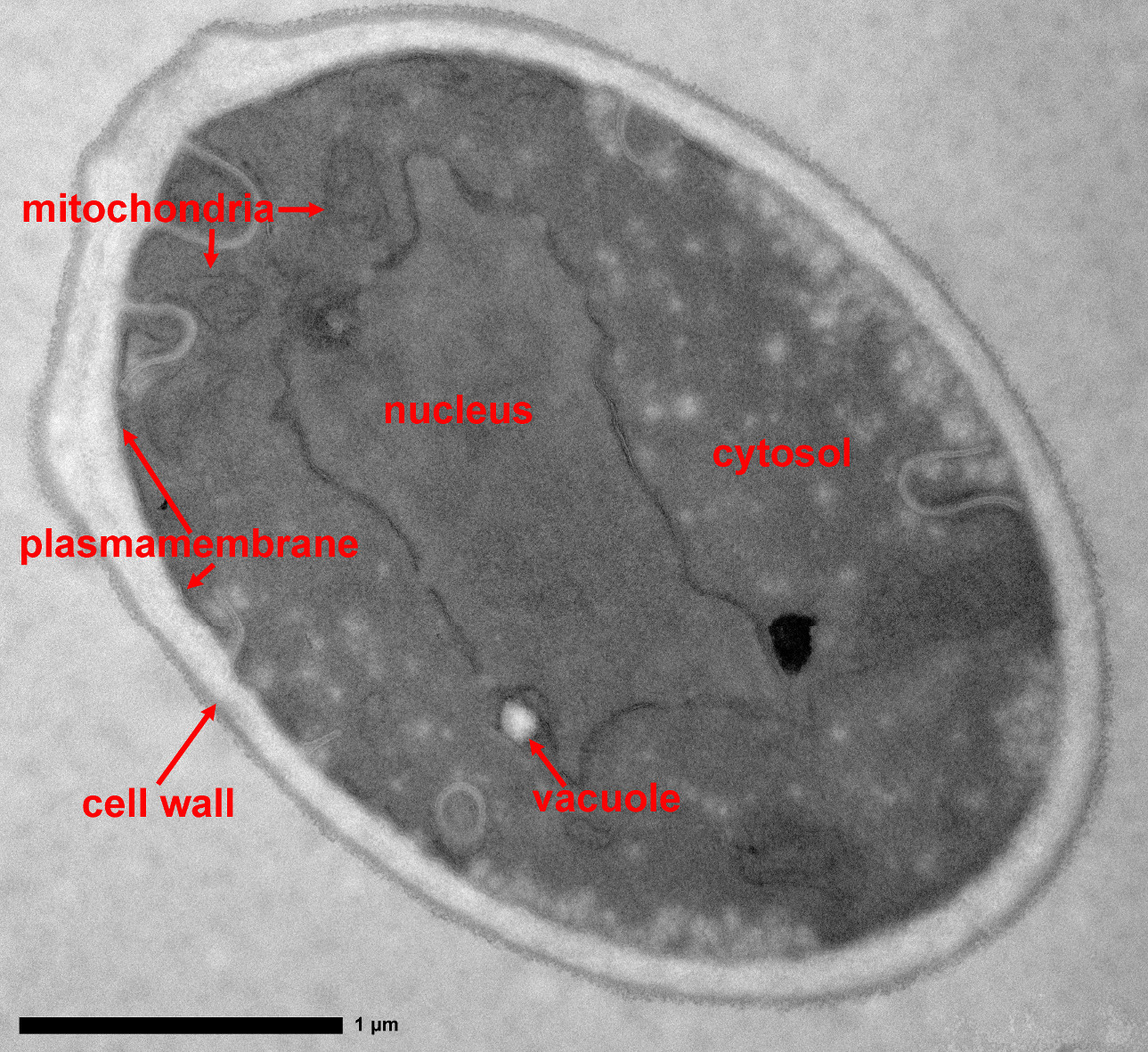 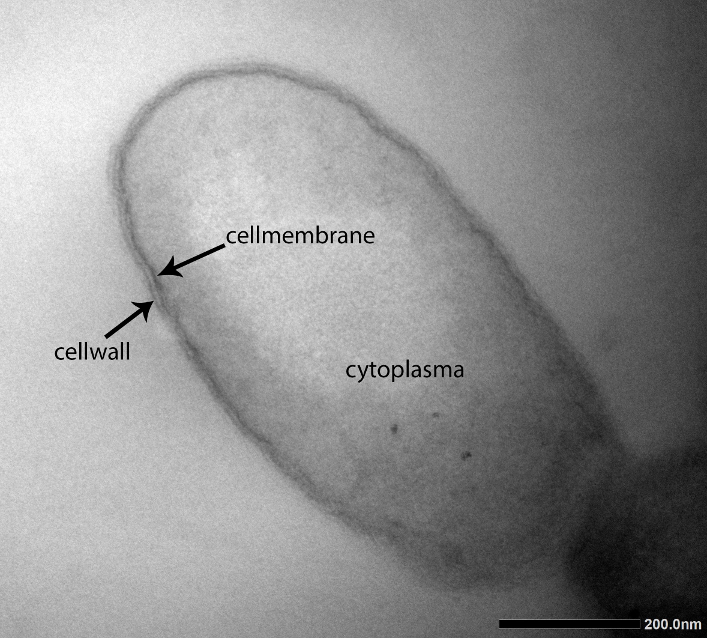 Nøkkelsetningsark
Hvilken type celle kan ev. meteorittfunnet være?
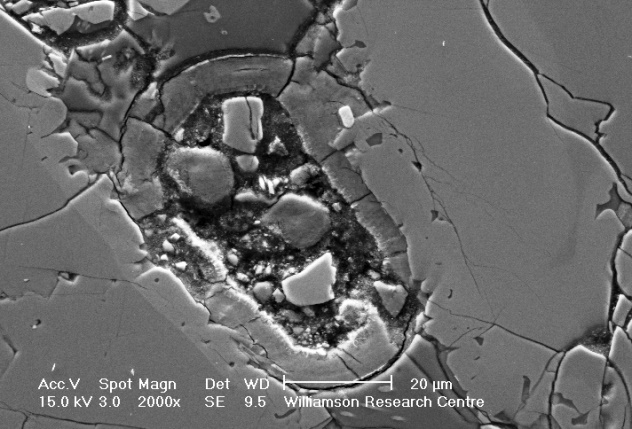 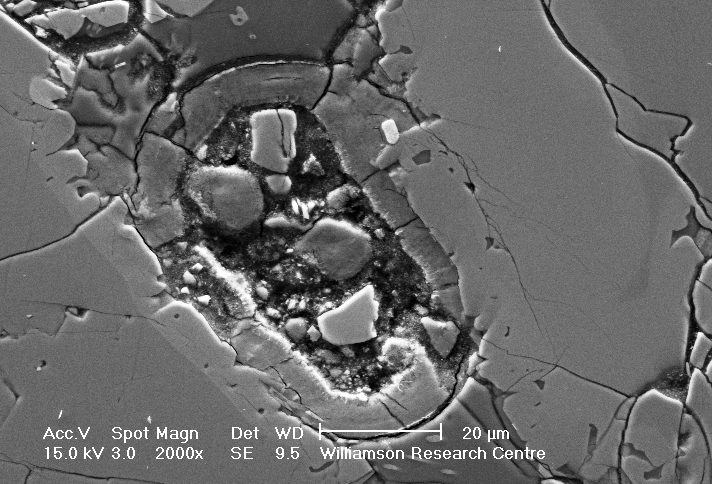 Men…
Meteoritten kommer fra verdensrommet!
Kanskje fra en planet uten atmosfære? Tyngdekraften er antakelig annerledes?
Helt andre temperaturer? Osv.

Er nok en helt annen type enn plantecelle, dyrecelle, soppcelle eller bakteriecelle.
Se på bildet og bruk fantasien. Hvis det er et cellefossil, hvorfor ser den slik ut?